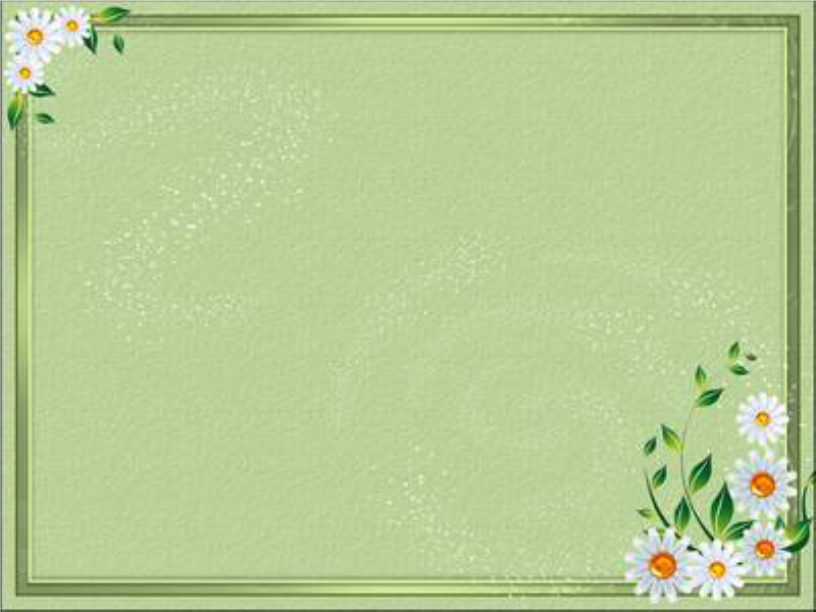 Мастер-класс«ТОРЦЕВАНИЕ как один из видов нетрадиционной деятельности в изобразительном искусстве»
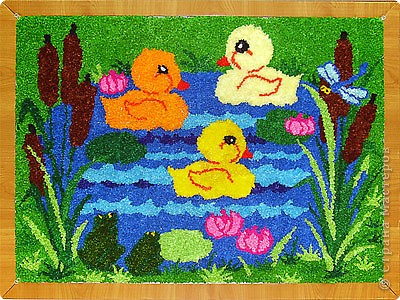 Подготовила: Миронычева Вера Валентиновна, воспитатель 1 категории МБДОУ «Детский сад №25 «Гнёздышко»                             г. Новочебоксарск, 2015 г.
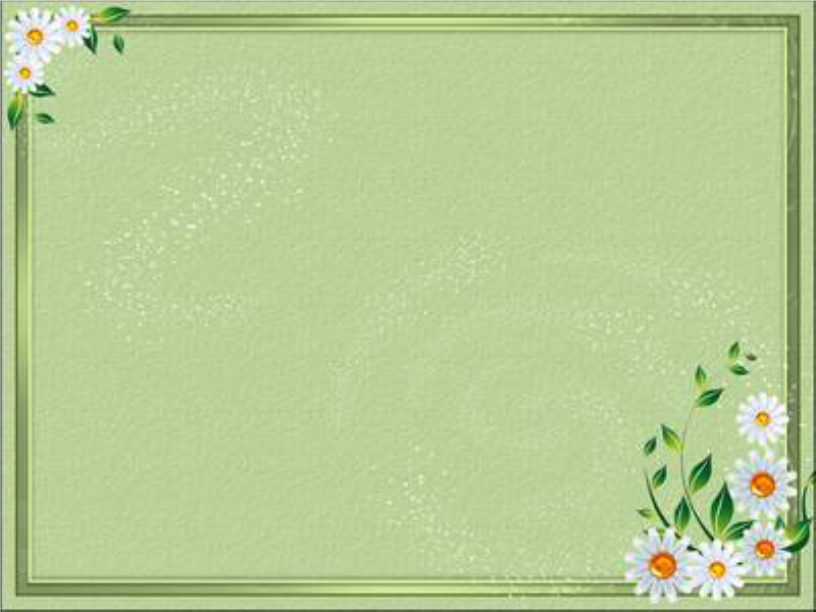 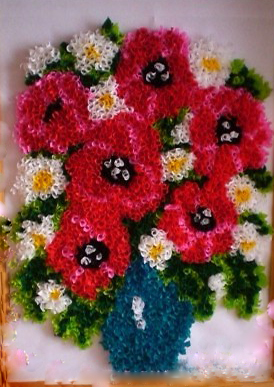 Торцевание – один из видов бумажного рукоделия. Эту технику можно отнести и к способу аппликации, и к виду квиллинга (бумаговерчения). С помощью торцевания можно создавать удивительные объемные картины,мозаики, панно, декоративные элементы интерьера, открытки. Таким способом возможно украшать практически любые предметы, например, фоторамки.
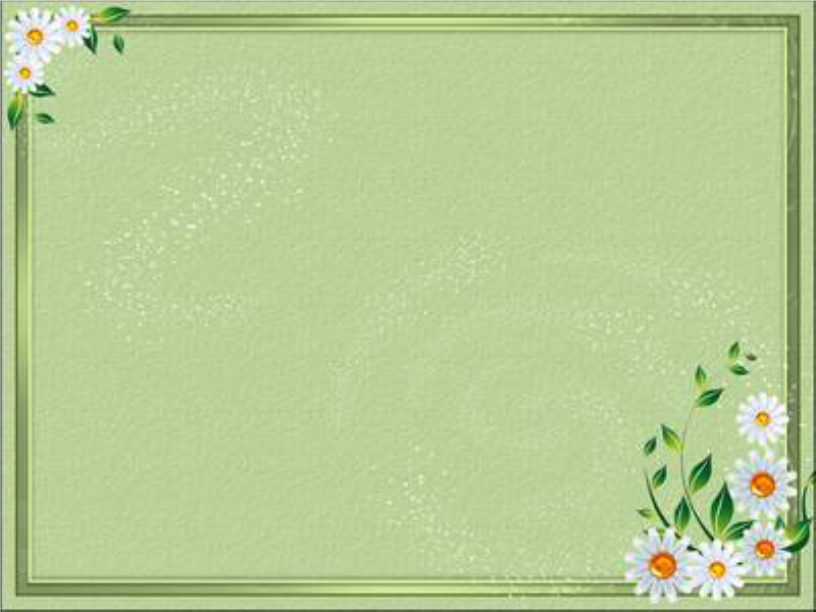 Принцип торцеванияВ основе этой техники – создание изображений и предметов с помощью объемных элементов из бумаги. Объемный элемент торцевания называют «торцовкой» или «торчком». Он представляет собой сжатый в виде воронки или конуса кусочек мягкой бумаги. Именно из таких элементов и создается задуманное изделие. Каждая такая «торцовочка» как один мазок кисти в создании картины, как одна петелька в вязании или одна бусинка в бисероплетении.Торцевание – работа не сложная, но кропотливая. Она требует не только усидчивости, но и аккуратности, внимания и определенной ловкости.
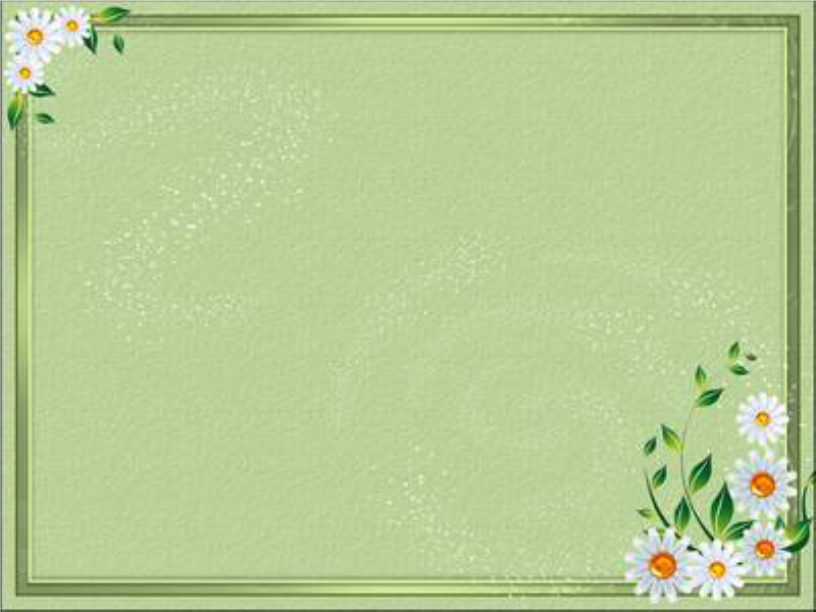 Для того чтобы выполнить мозаику в технике торцевания, необходимо:
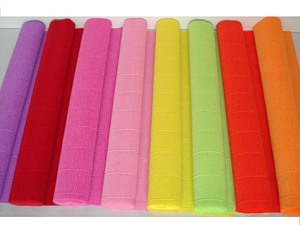 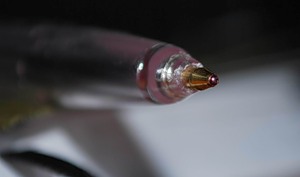 гофрированная бумага,
стержень от шариковой авторучки 
 клей ПВА
Ножницы
картон
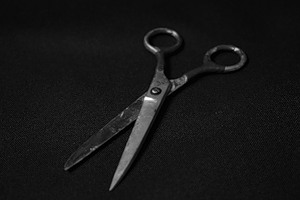 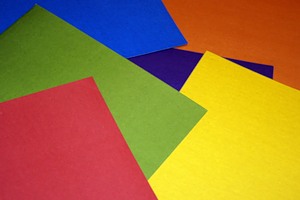 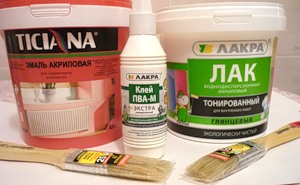 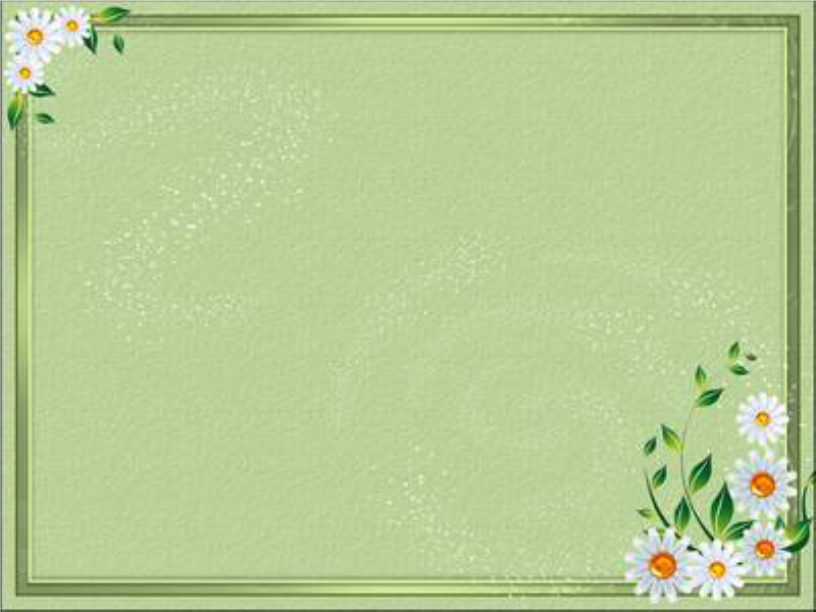 Из полосок гофрированной бумаги нарежьте на глаз квадраты со стороной примерно 1 см
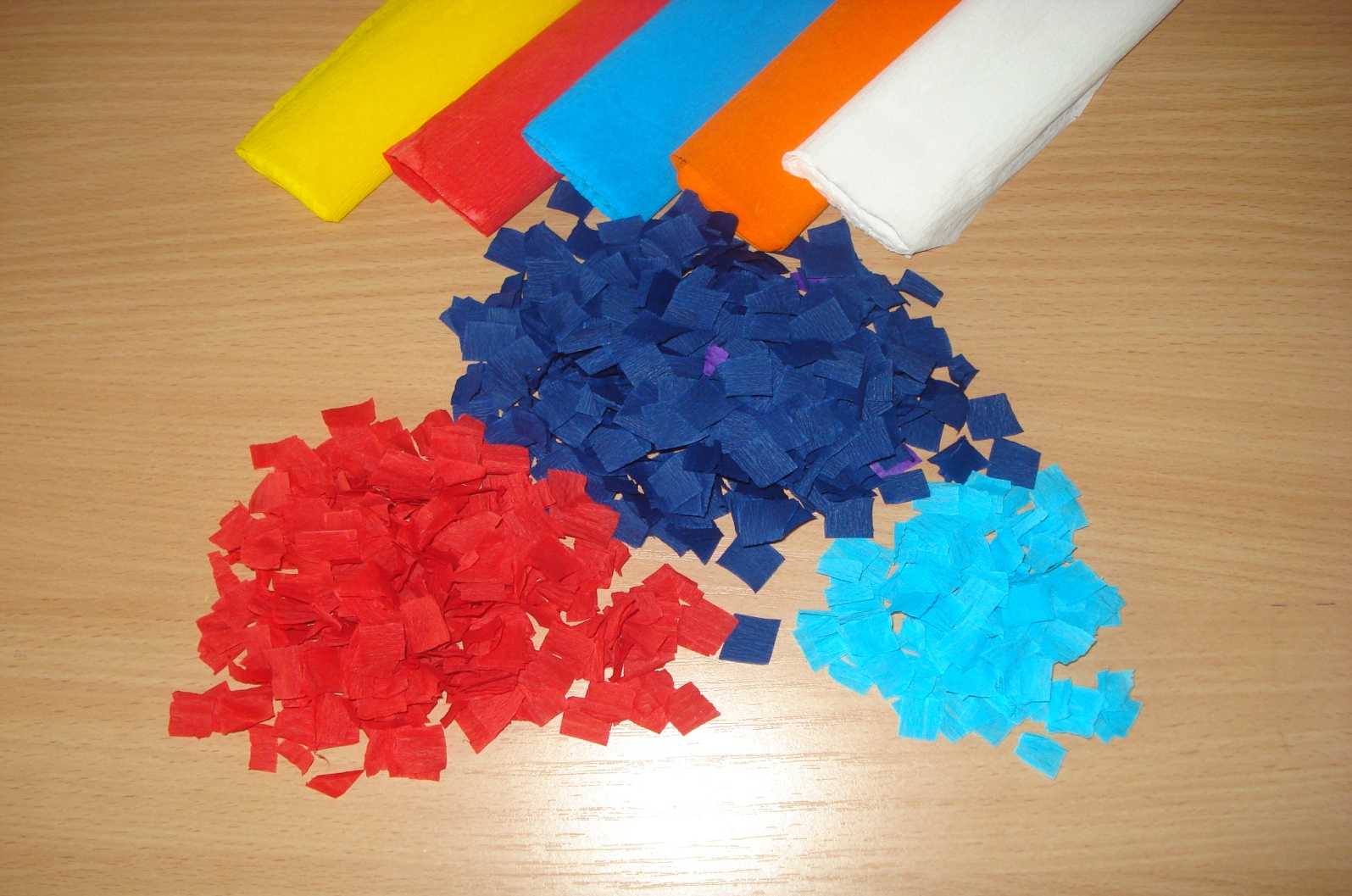 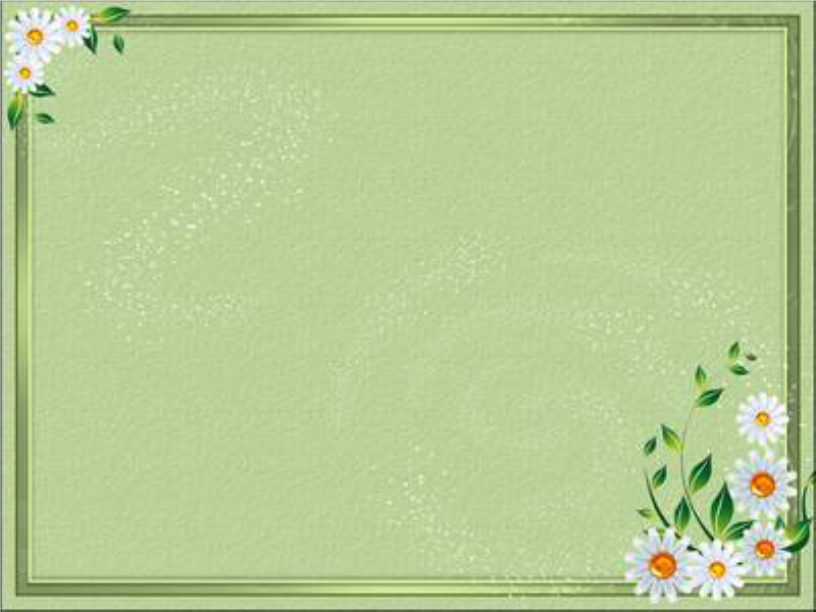 Нарисуйте на плотной бумаге или картоне любой узор (рисунок)
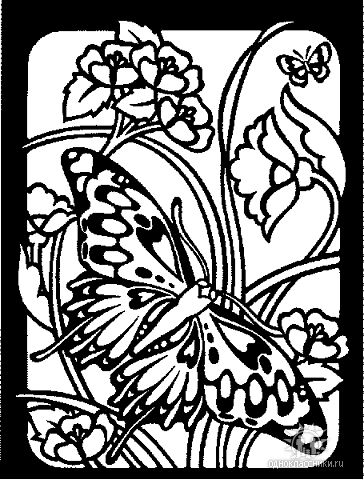 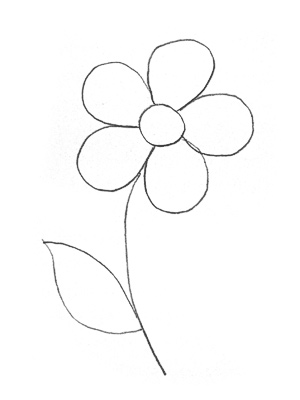 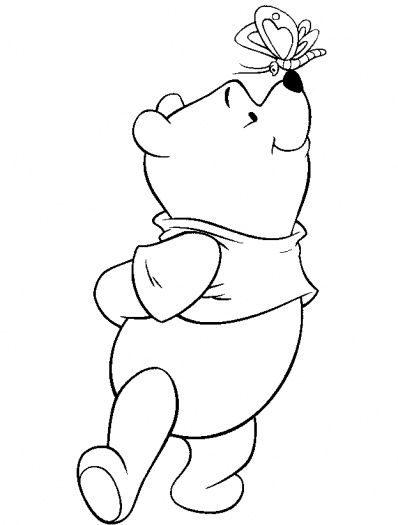 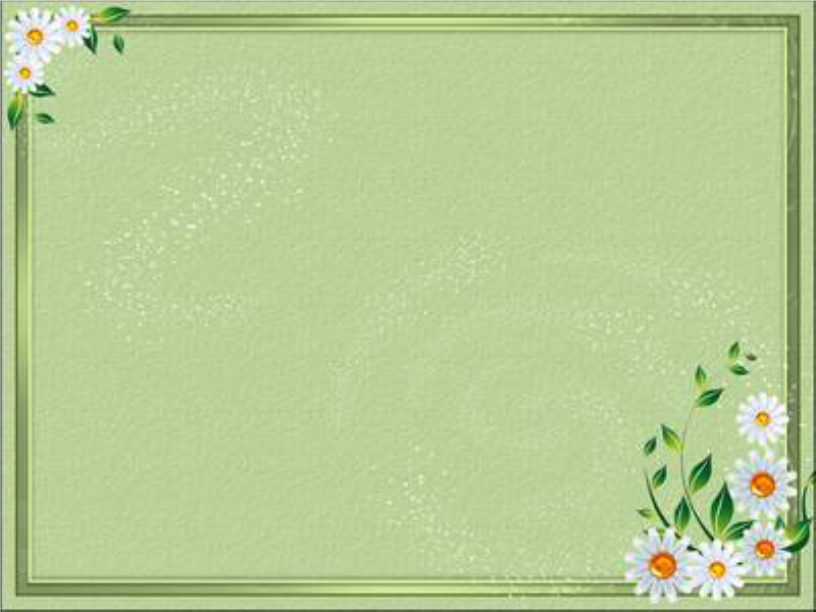 Нанесите клей тонкой полоской по контуру на небольшой участок узора
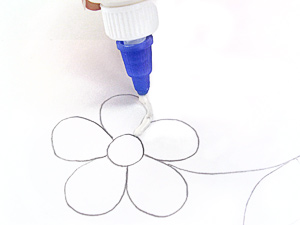 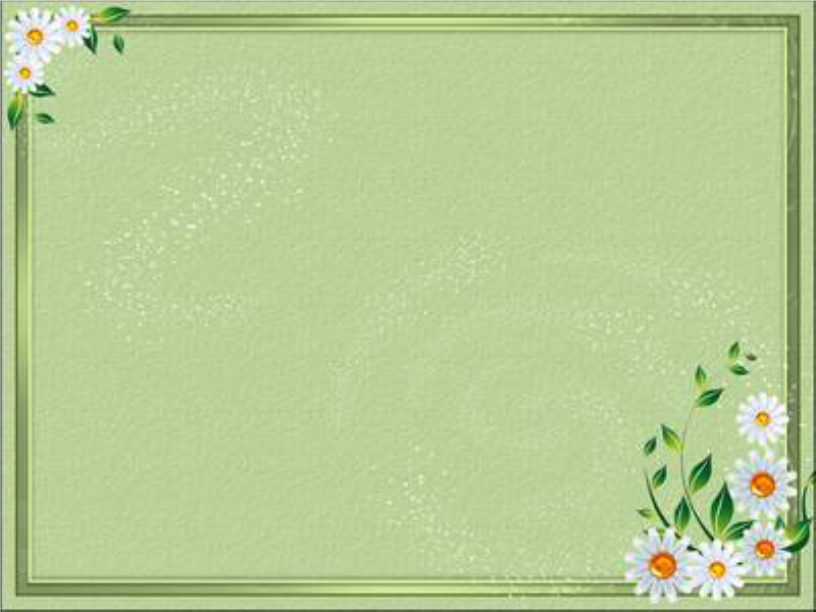 Торец стержня (тупой конец) поставьте на квадратик.
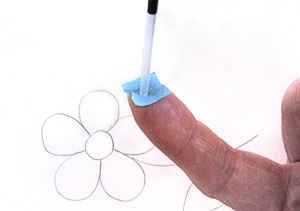 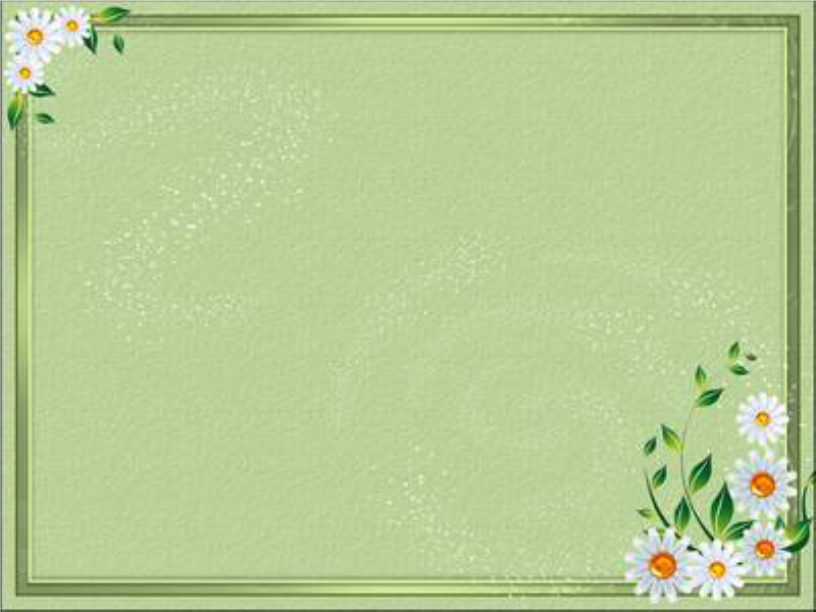 Сомните квадрат и прокатайте стержень между пальцами.
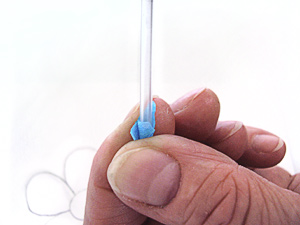 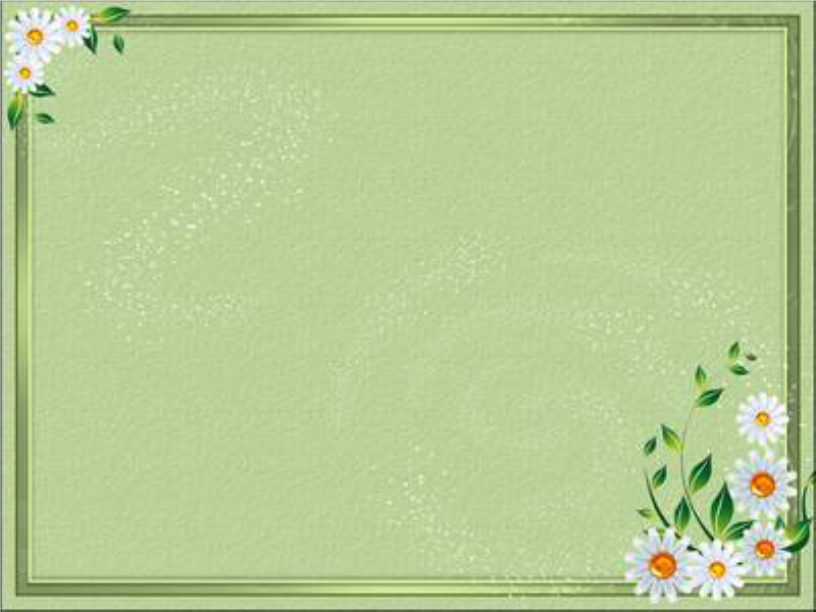 У вас получится цветная трубочка-торцовочка.
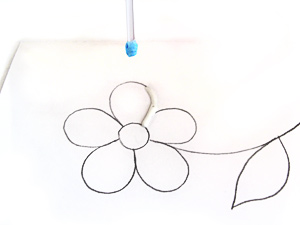 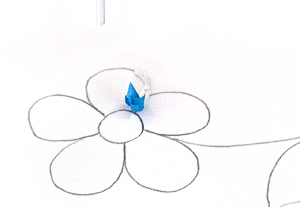 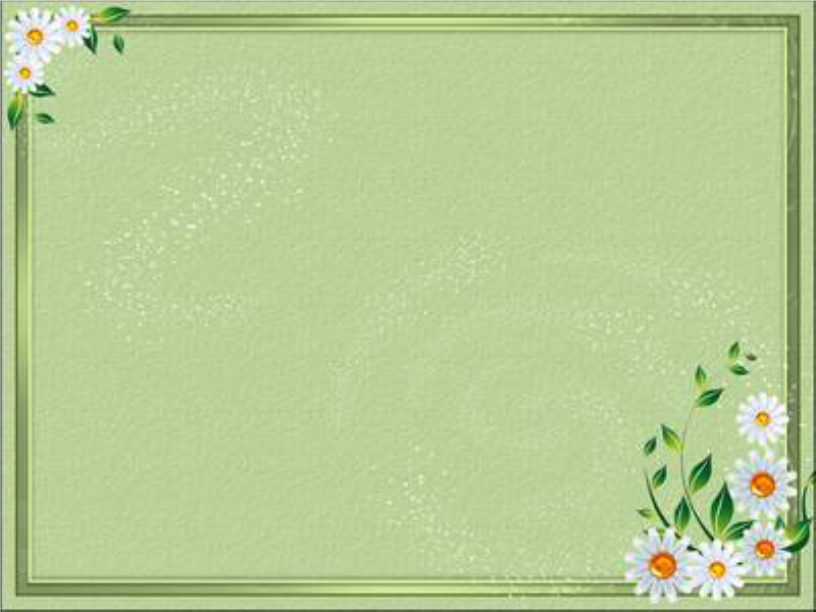 Каждую следующую торцовочку приклеивайте рядом с предыдущей. Старайтесь ставить торцовочки плотно друг к другу, чтобы не оставалось промежутков.Мозаику в технике торцевания можно выполнять по контуру или делать сплошной.
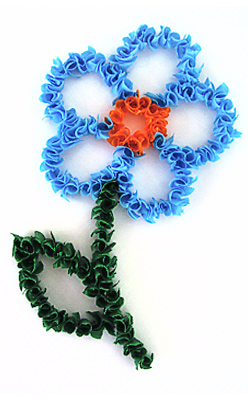 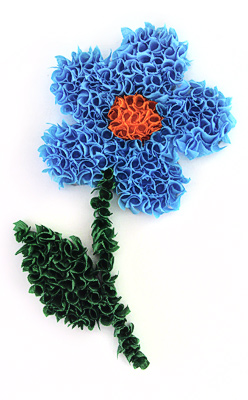 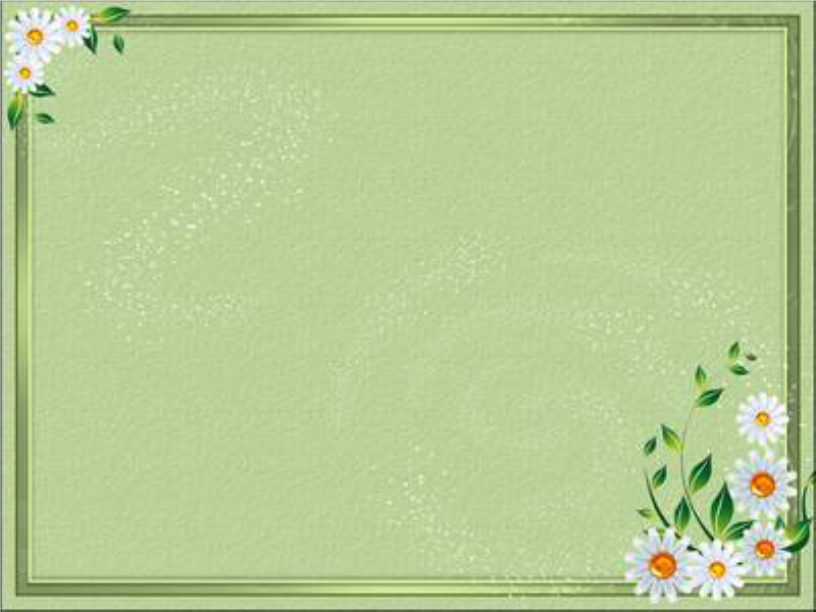 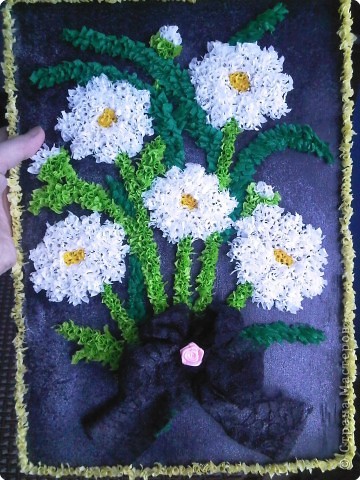 Можно в той же технике заполнить фон вокруг узора. Получится маленький пушистый коврик.
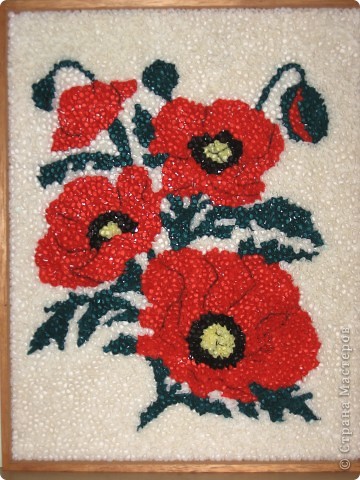 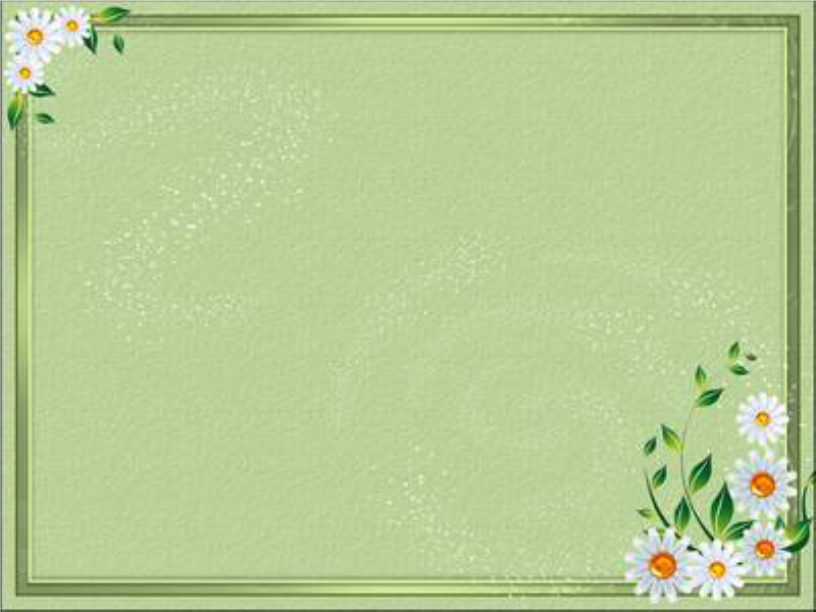 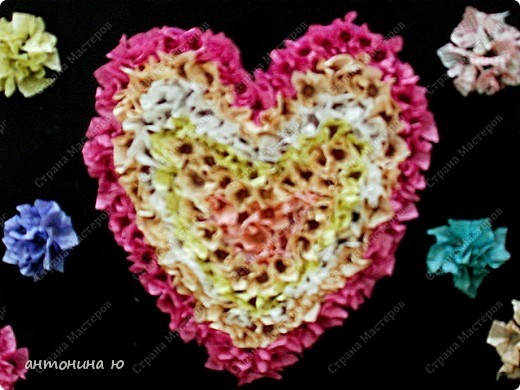 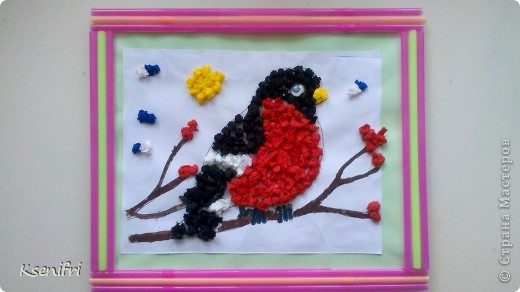 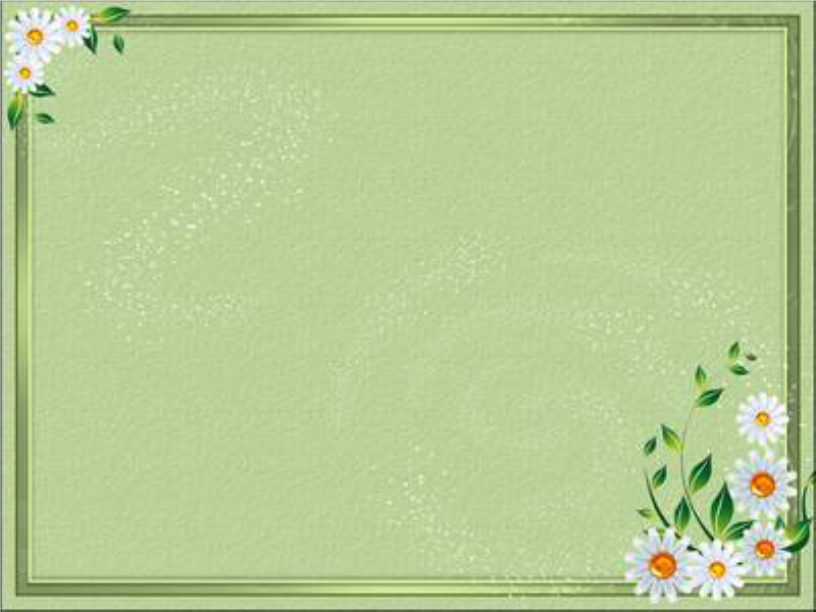 Спасибо за внимание!
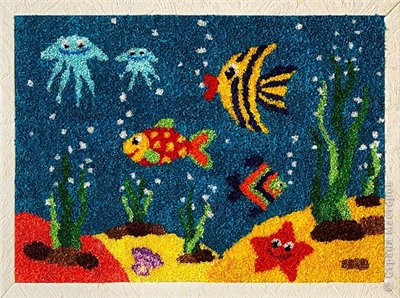